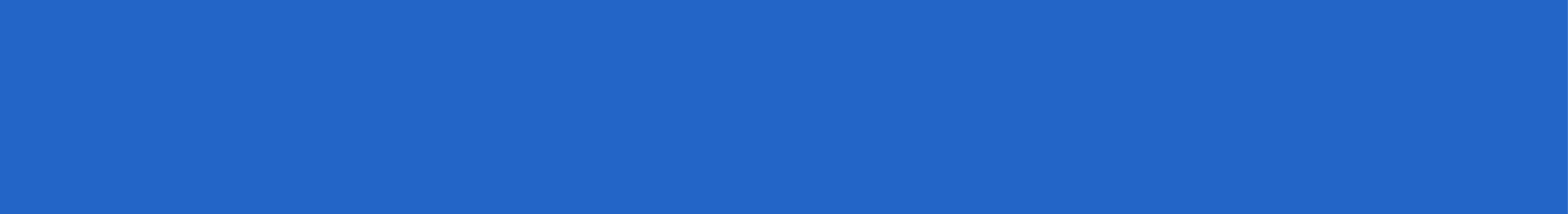 5-classe
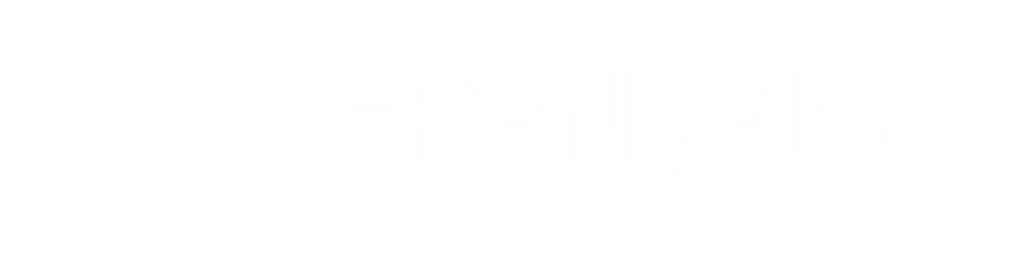 Thème: Ce réveil super beau
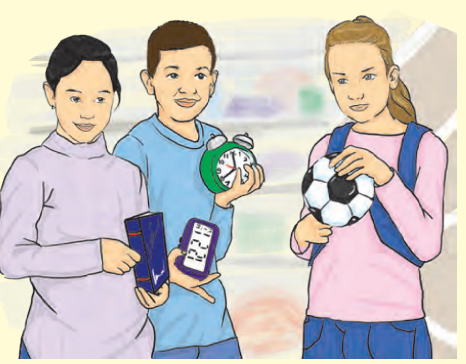 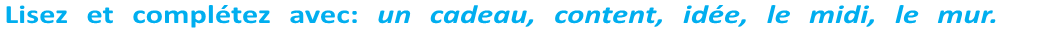 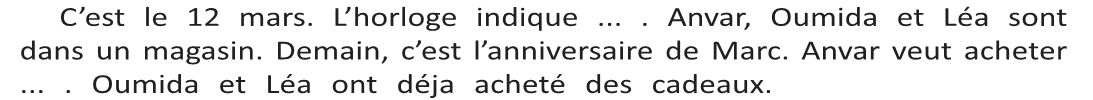 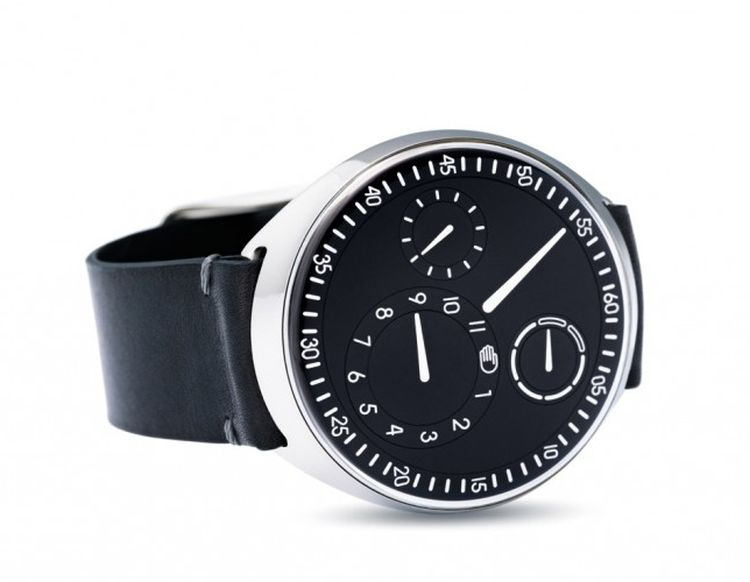 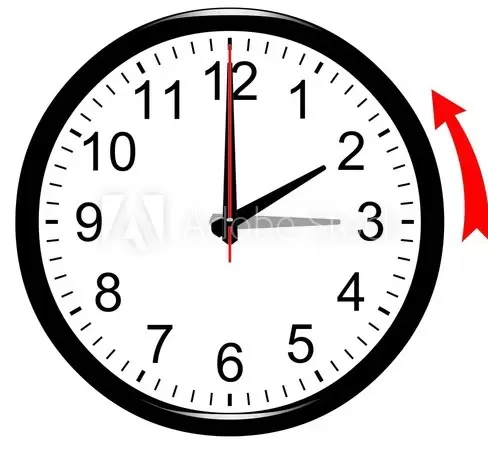 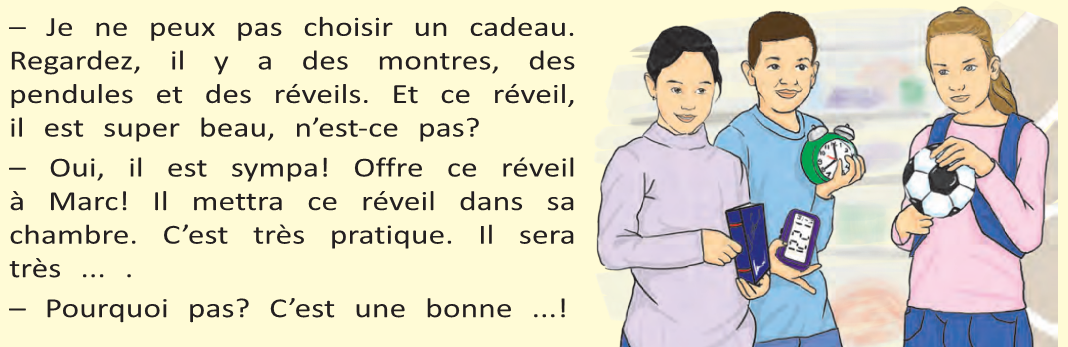 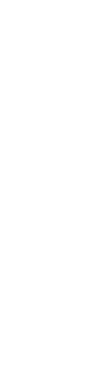 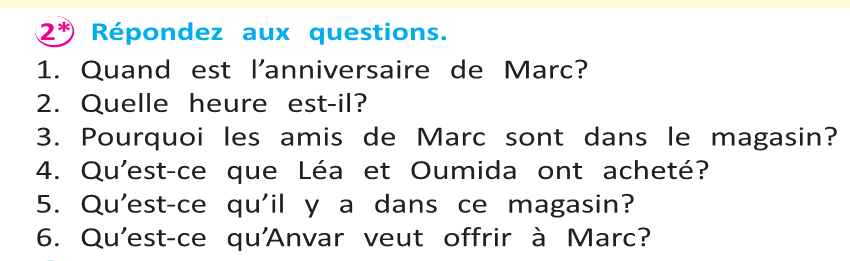 Comment on explique les heures
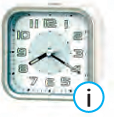 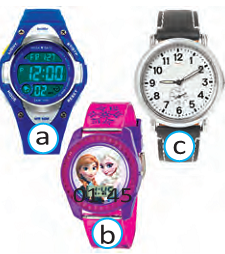 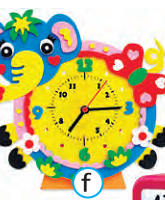 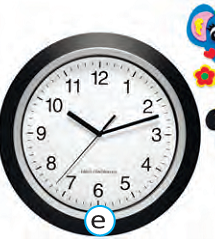 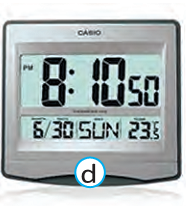 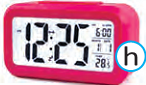 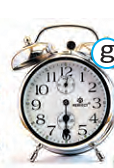 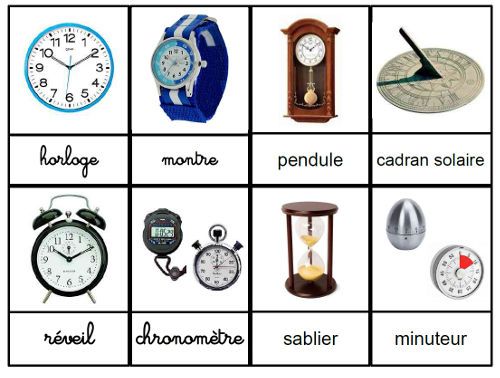 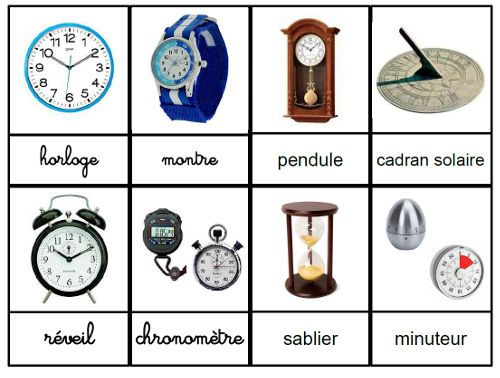 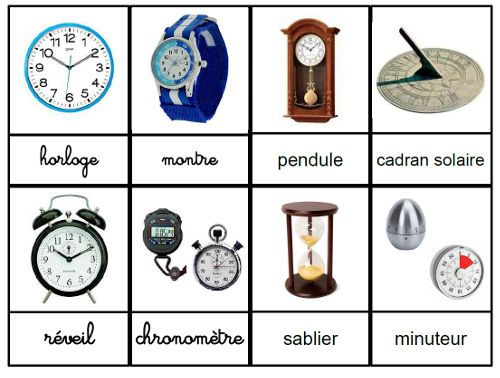 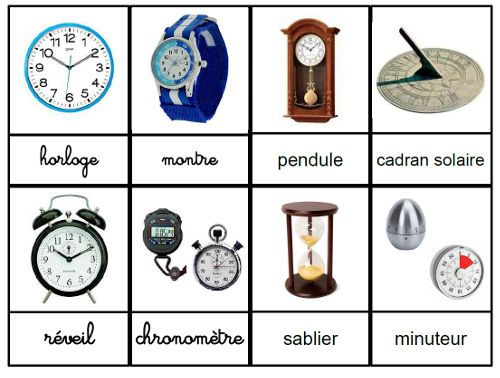 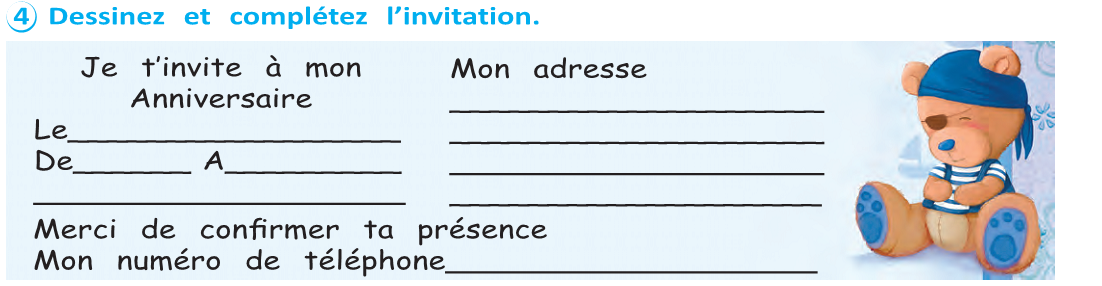 Comment allez à…?
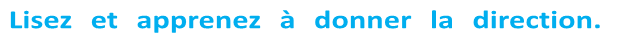 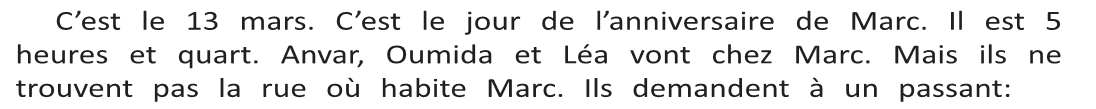 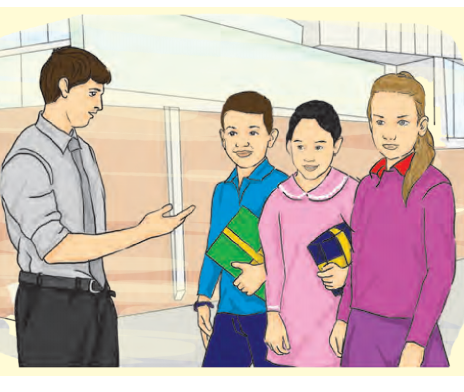 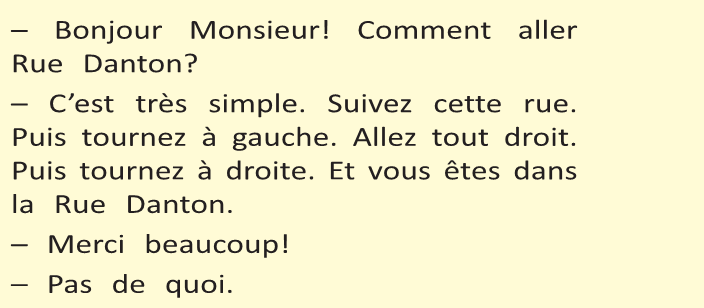 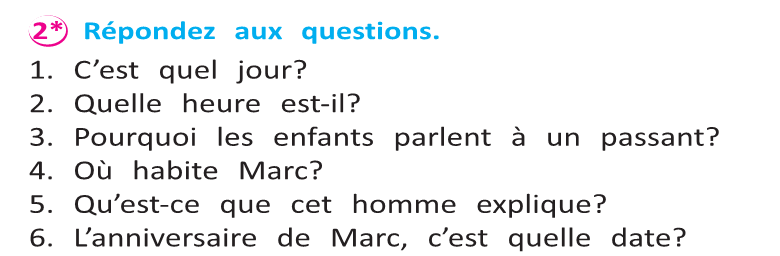 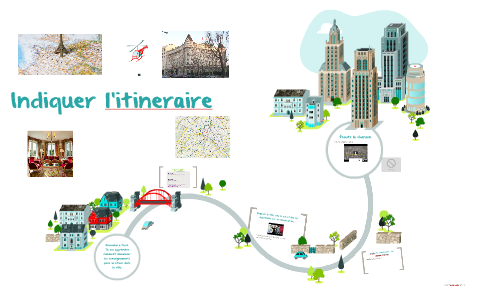 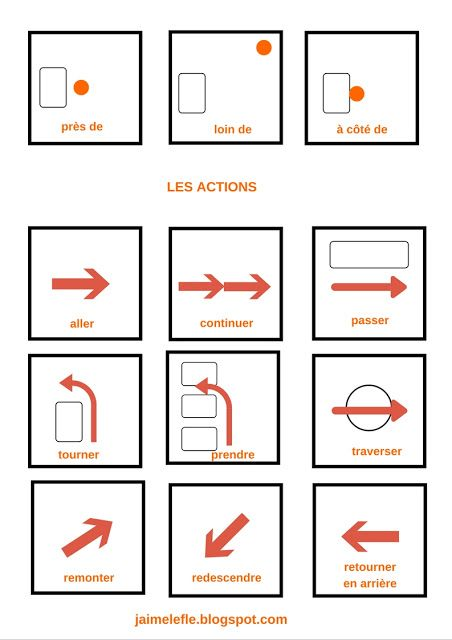 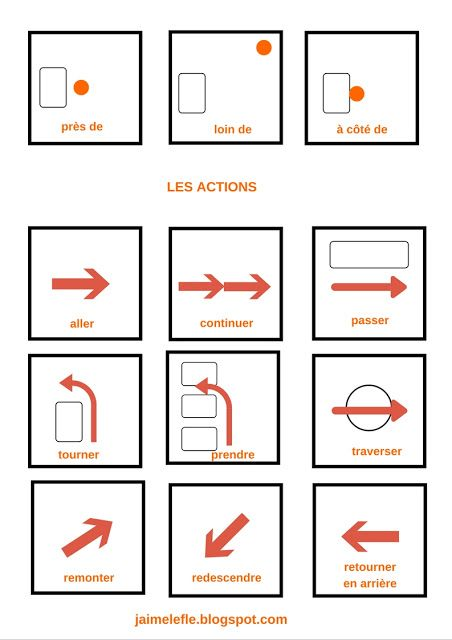 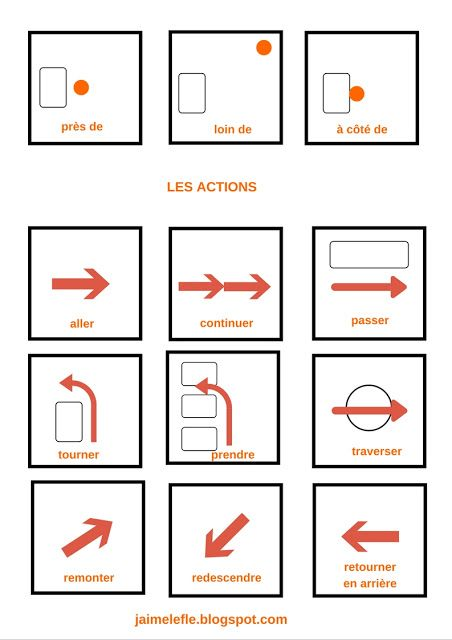 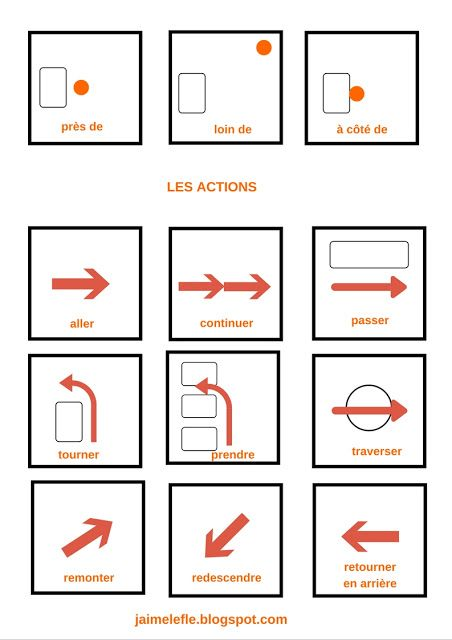 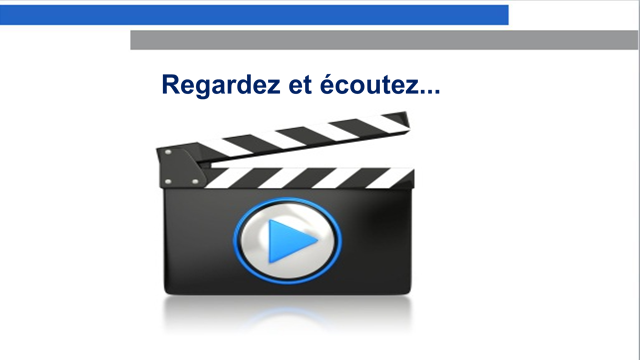 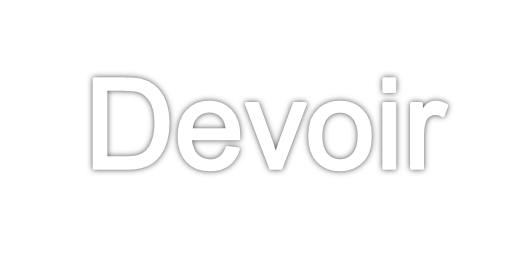 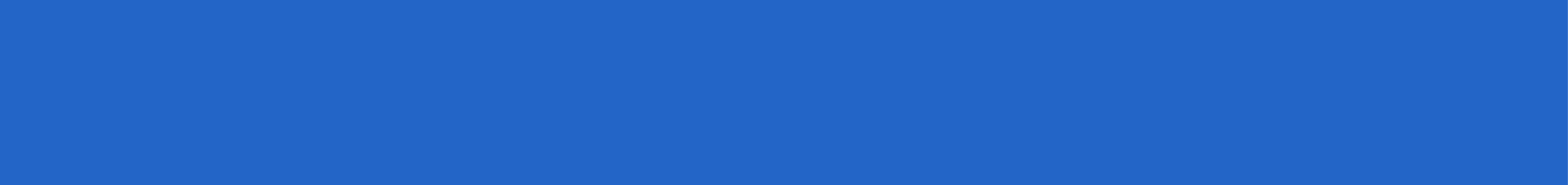 1. Faites les activités à la page 83.
2. Apprenez les mots nouveaux.
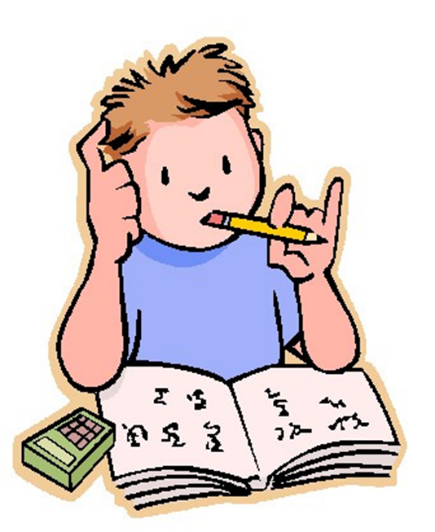 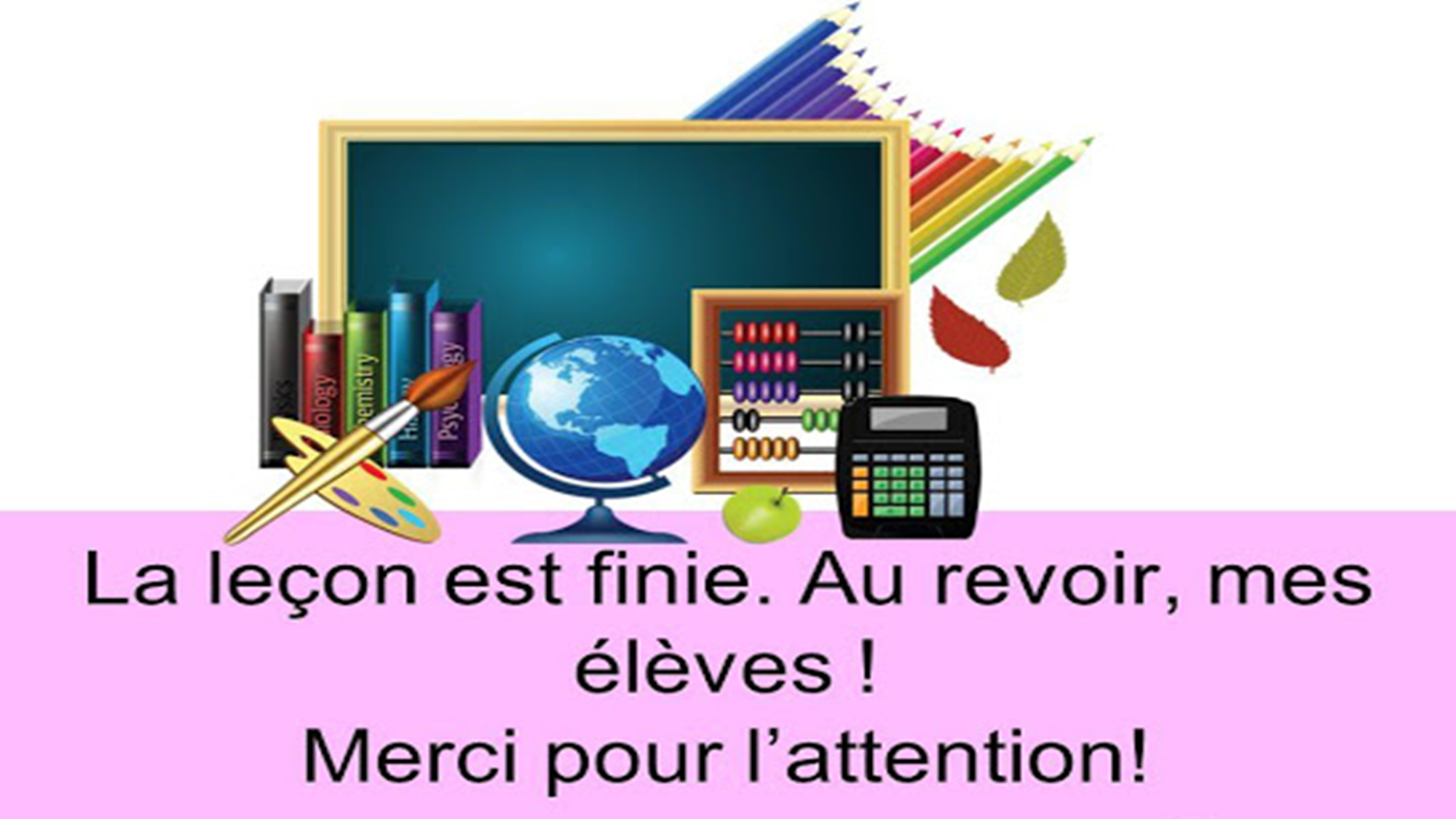